Applying and consolidating: Word problems and bar models
Mathematics
Mrs Crane
‹#›
Independent Task
Information
The table shows the number of tourists who bought a ticket to go on one of the many tour buses in Paris in one week.
Use the information to answer the questions.
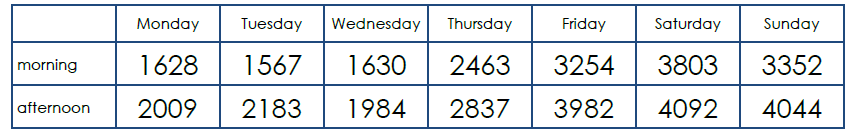 ‹#›
‹#›
Independent Task
Questions
At the weekend, 2027 of the morning’s tickets were sold before 10 am.   How many of the morning’s tickets were sold after 10 am?

On Monday, there were 4000 tickets to be sold. How many tickets were unsold?
‹#›
‹#›
Independent Task
Questions
3.)  Were more tickets sold on Monday or Tuesday?

4.)  Over the weekend, how many more people went on a bus tour in
the afternoon than in the morning?
‹#›
‹#›